Семнадцатое декабря.Прочитайте текст.
Степь. В станице делаем привал. Берег реки, сады, луга. Все довольны переходом. Собираем хворост, разводим костер, девочки варят  суп. 
			Вечер. Идем по лугам. Сено уже собрали и сложили в стога.
Подумайте, кто в нем совершает действие????
Сено уже собрали и сложили в стога.
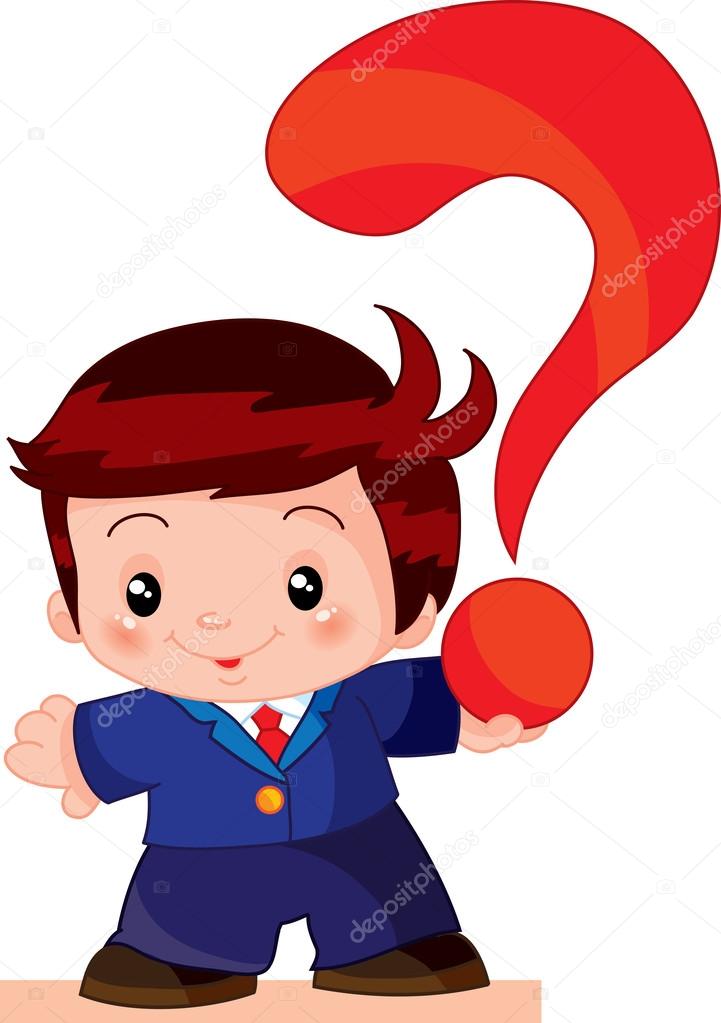 Тема урокаНеопределенно-личные предложения
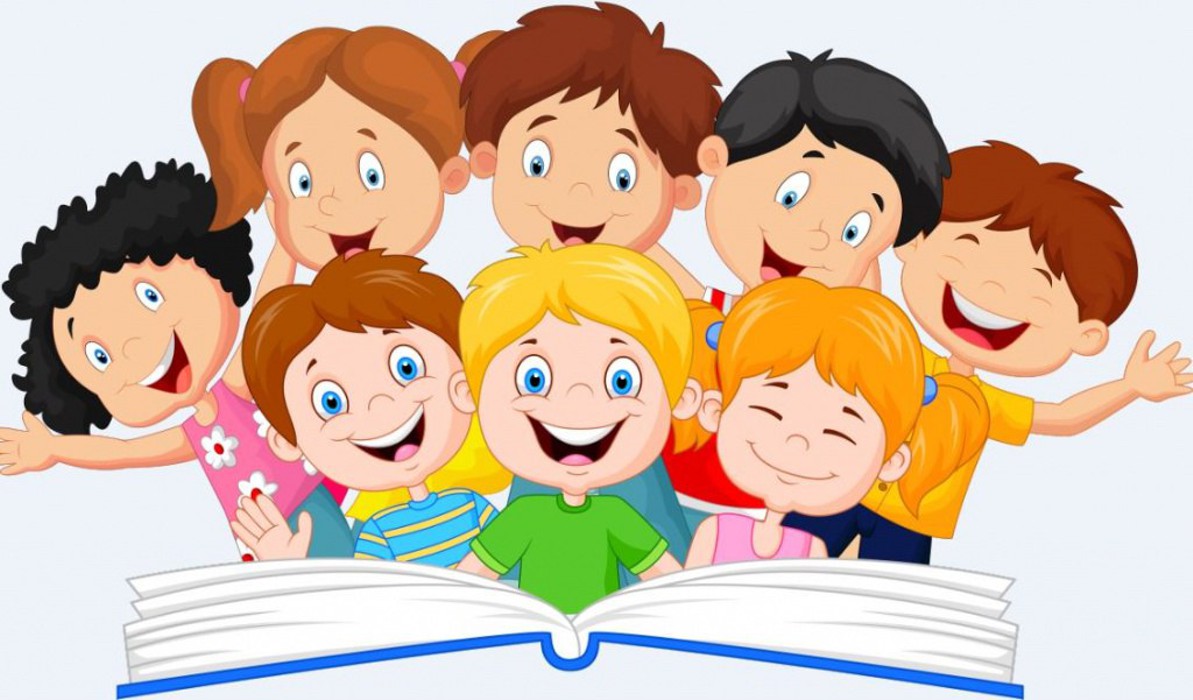 Определим форму глагола
В кухне что-то пекли, жарили, даже через закрытую дверь наносило запахи жаренья.

Из города прислали бы сыщиков.

Очень уж шумят у нас в классах.
Зимой, от чая до обеда, играют в комнатах. 

Шли на двор и там катались с большой ледяной горы.

Купили бы хлеб, если бы был рядом магазин.
Прочитайте схему в  учебнике в упр. 275.
Составьте определение неопределенно-личных предложений и запишите в золотую тетрадь.
Определите виды односоставных предложений (устно)
Красуйся, град Петров (Пушкин).
На лодке молчали (А.Н. Толстой).
Сейчас за вами придут (К. Симонов).
В кухне зажгли огонь (Шолохов).
Отвели бы мне участок в шесть соток неподалеку от автозавода (М. Шолохов).
Вспомним правописание глагола(Устно)
Расстел…т покрывало

Кол…т дрова

Ненавид…ли врага

Услышали(бы) песню
Дыш…т в спину

Кле…т марки

Обид…ли человека

Запомнили(бы)
ДЗ
Пар. 29, Упр. 278 (письменно)